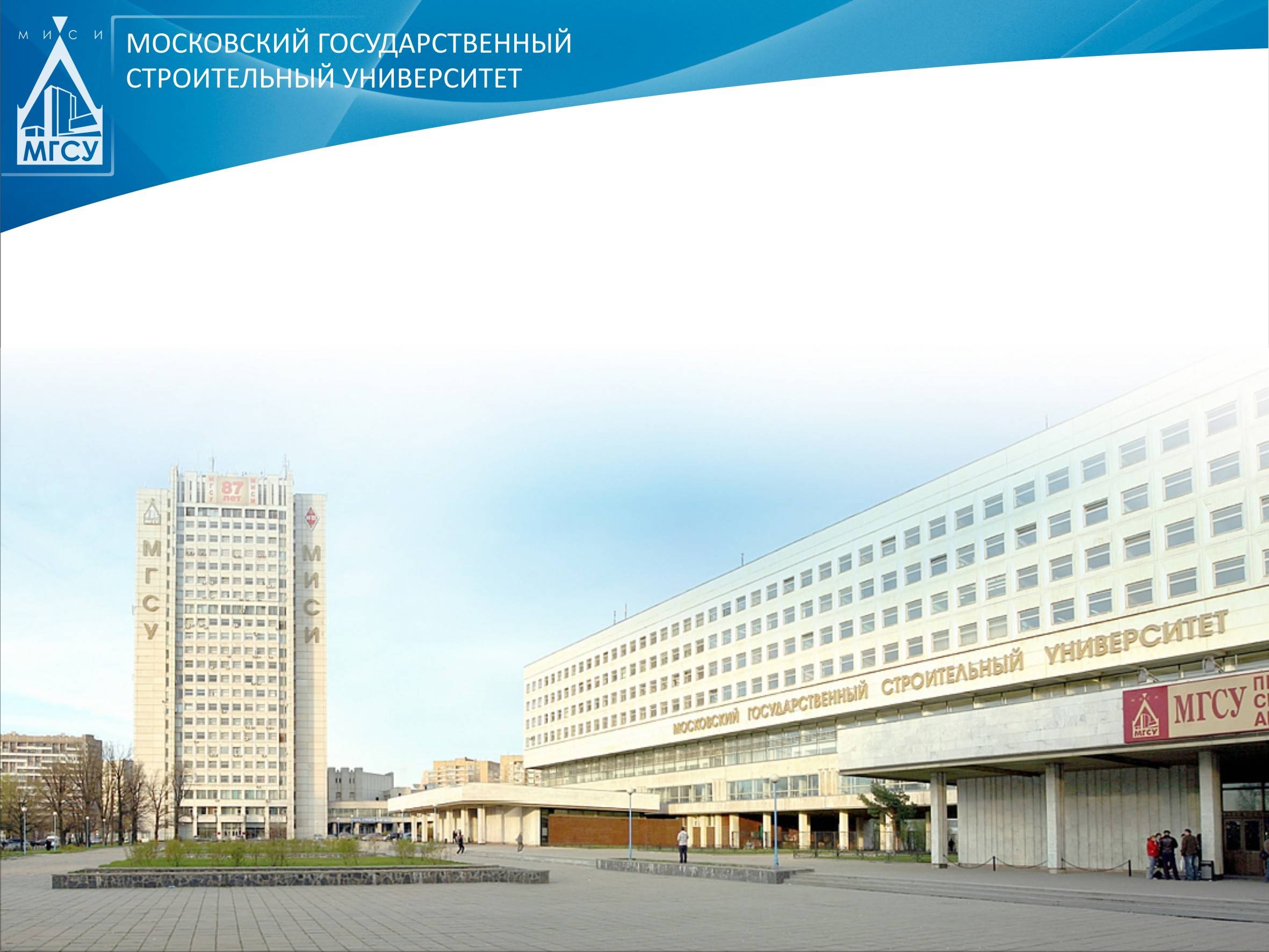 Ассоциация «национальное объединение строителей» – нострой
День саморегулирования
КОНЦЕПЦИЯ ДОПОЛНИТЕЛЬНОГО ПРОФЕССИОНАЛЬНОГО ОБРАЗОВАНИЯ В СТРОИТЕЛЬСТВЕ
Профессор, доктор технических наук А.В.Гинзбург
Председатель Совета по развитию дополнительного профессионального образования Учебно-методического объединения вузов Российской Федерации (УМО) по образованию в области строительства.
Председатель Комитета по непрерывному профессиональному образованию в строительной отрасли Российского союза строителей (РСС).
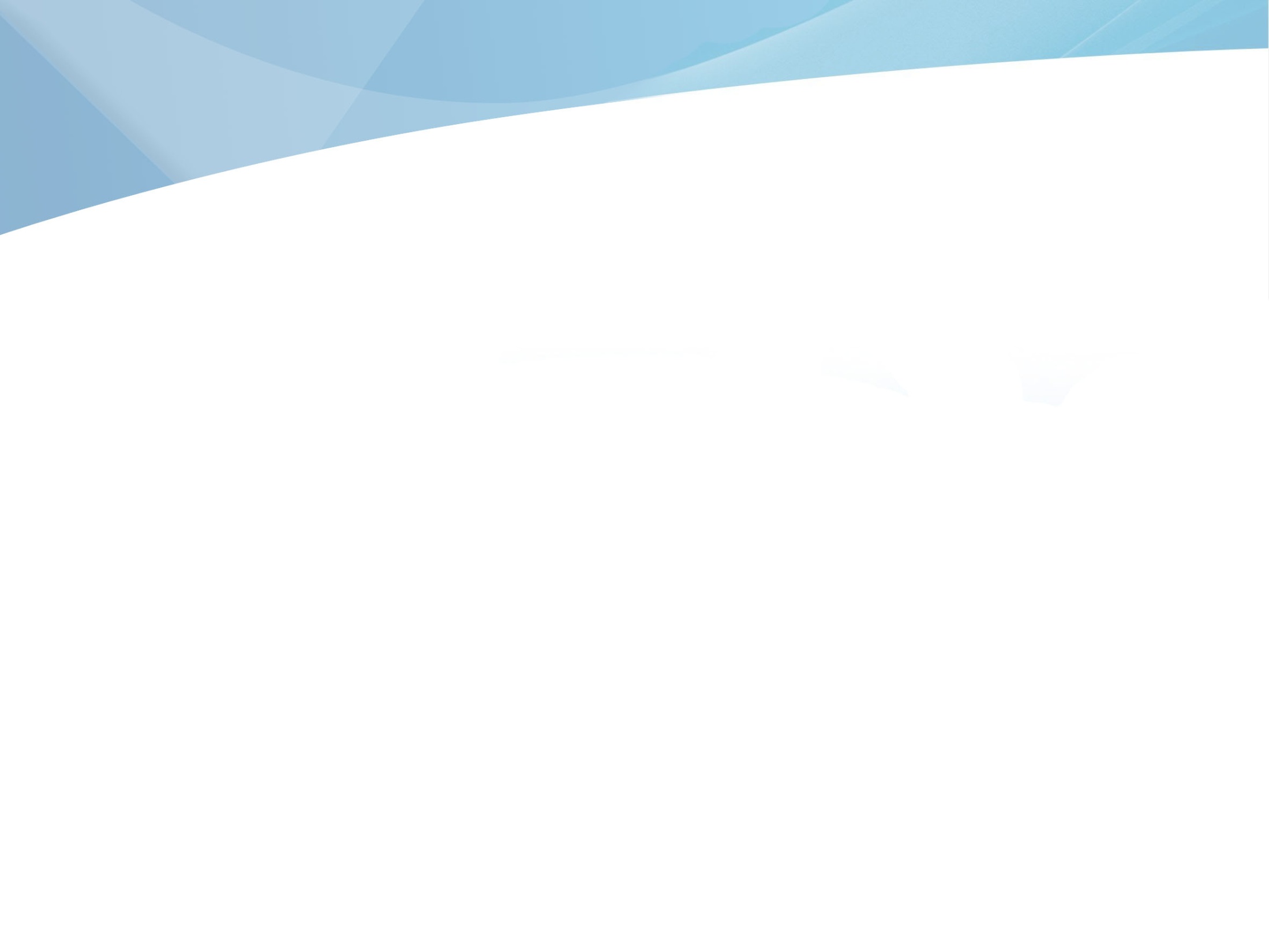 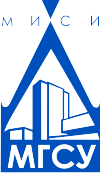 изменения в системе
профессионального образования
I
Обучение на всю жизнь
Начальное профессиональное
Среднее профессиональное
Высшее профессиональное
II
Обучение через всю жизнь
Среднее профессиональное
Высшее:
 Бакалавриат Магистратура
Высшее:
Аспирантура
Дополнительное профессиональное  образование
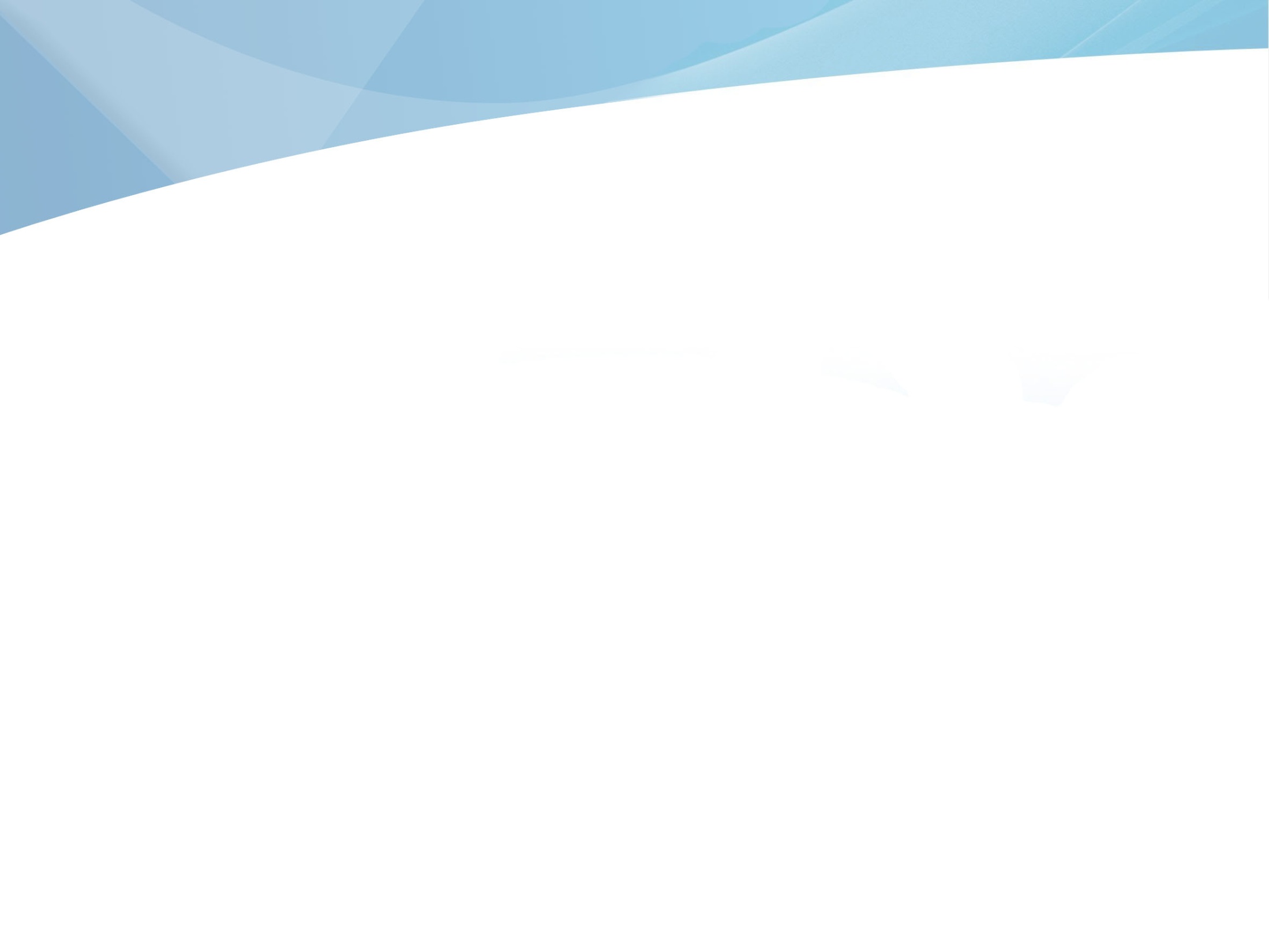 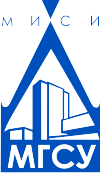 Взаимосвязь образовательных и профессиональных стандартов
ФЕДЕРАЛЬНЫЙ ГОСУДАРСТВЕННЫЙ ОБРАЗОВАТЕЛЬНЫЙ СТАНДАРТ
УЧЕБНЫЕ ПЛАНЫ
РАБОЧИЕ ПРОГРАММЫ
ФОНДЫ ОЦЕНОЧНЫХ СРЕДСТВ
ЗНАНИЯ
УК - УНИВЕРСАЛЬНЫЕ
Компетенции
УМЕНИЯ
ОК - ОБЩЕКУЛЬТУРНЫЕ
Компетенции
ОПК – ОБЩЕ-
ПРОФЕССИОНАЛЬНЫЕ
Компетенции
НАВЫКИ
ПК - ПРОФЕССИОНАЛЬНЫЕ
Компетенции
ПРОФЕССИОНАЛЬНЫЕ СТАНДАРТЫ
3
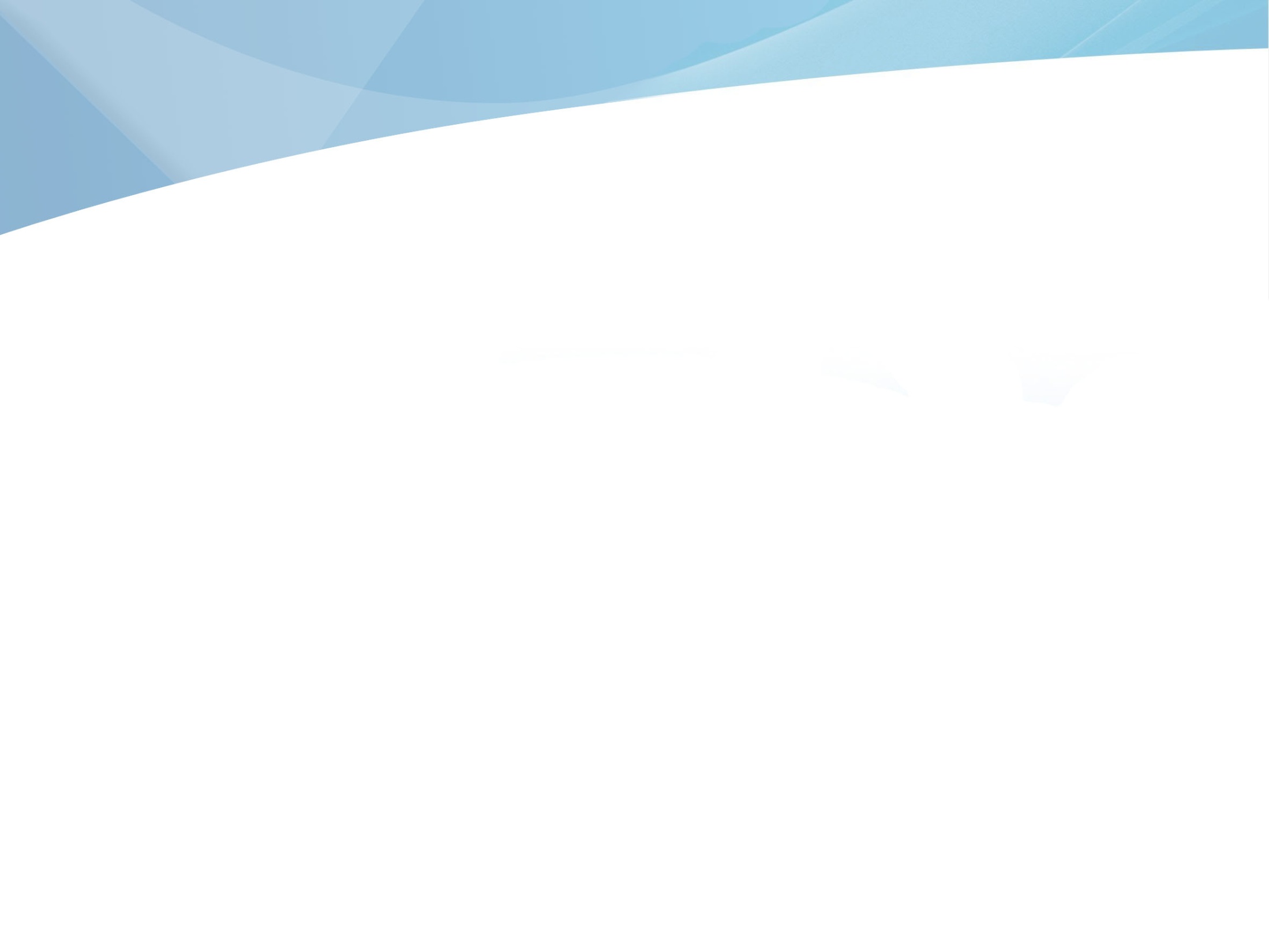 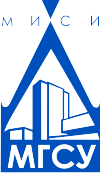 структура обеспечения системы образования ДЛЯ  строительной Сферы
Отраслевая рамка компетенций и квалификаций
для строительной сферы
ПРОФЕССИОНАЛЬНЫЕ
СТАНДАРТЫ
Квалификационные требования
Мониторинг потребности  в кадрах
Компетенции
Функции
Нормативно-правовая документация
Компетенции
Компетенции
Образовательные стандарты
ФГОС – НИУ МГСУ
Отраслевая система сертификации специалистов
Требования к программам ДПО
Повышение квалификации
Проф. переподготовка
Бакалавриат
Магистратура
4
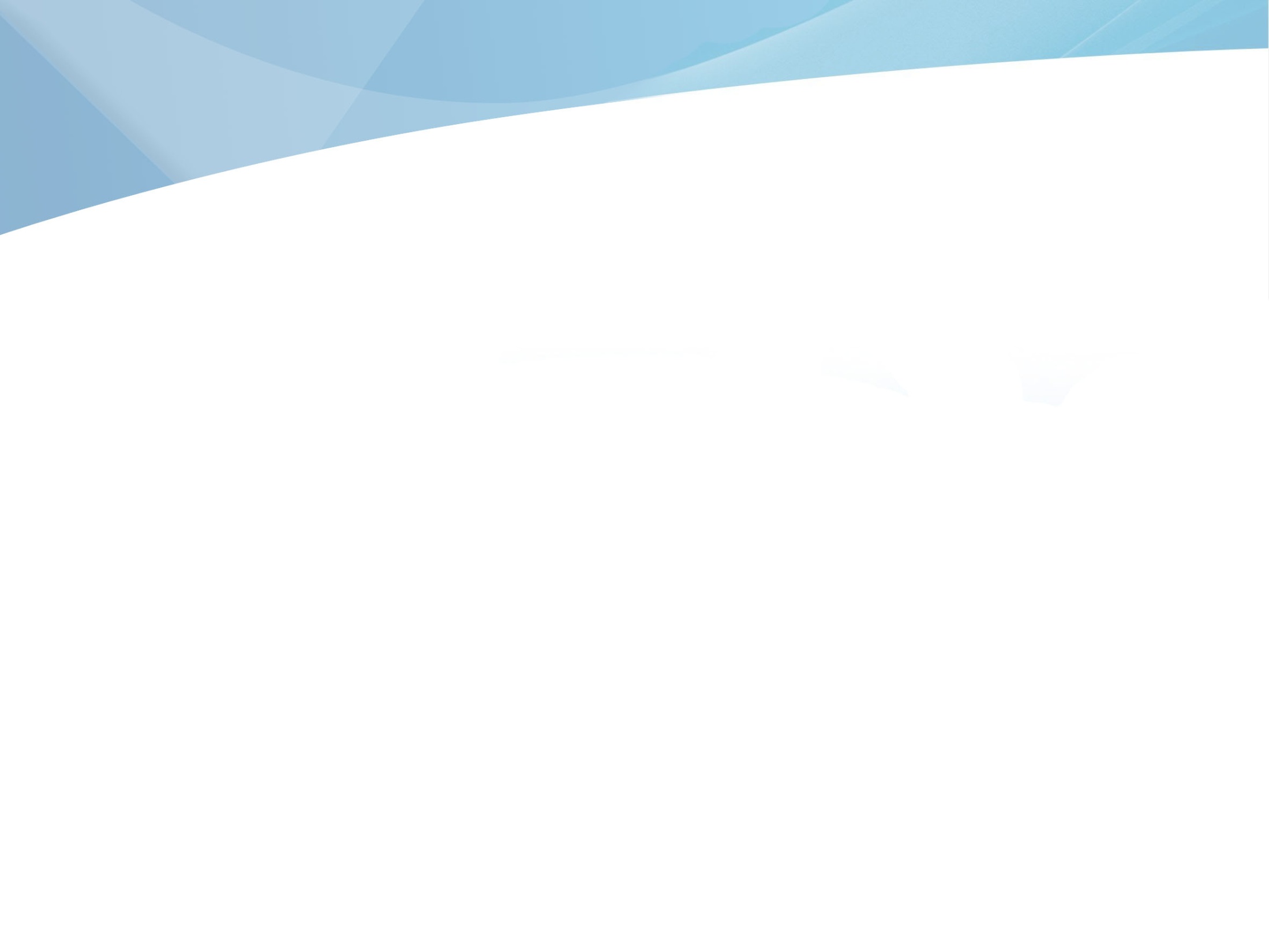 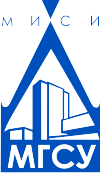 Структура взаимосвязи профессиональных стандартов и системы профессионального образования
Профессиональные стандарты
Федеральные государственные образовательные стандарты
Программы дополнительного профессионального образования (ДПО)
Профессиональная переподготовка 
(от 250 часов)
Повышение квалификации 
(от 16 часов)
Программы аттестации и сертификации специалистов
Должностные инструкции специалистов
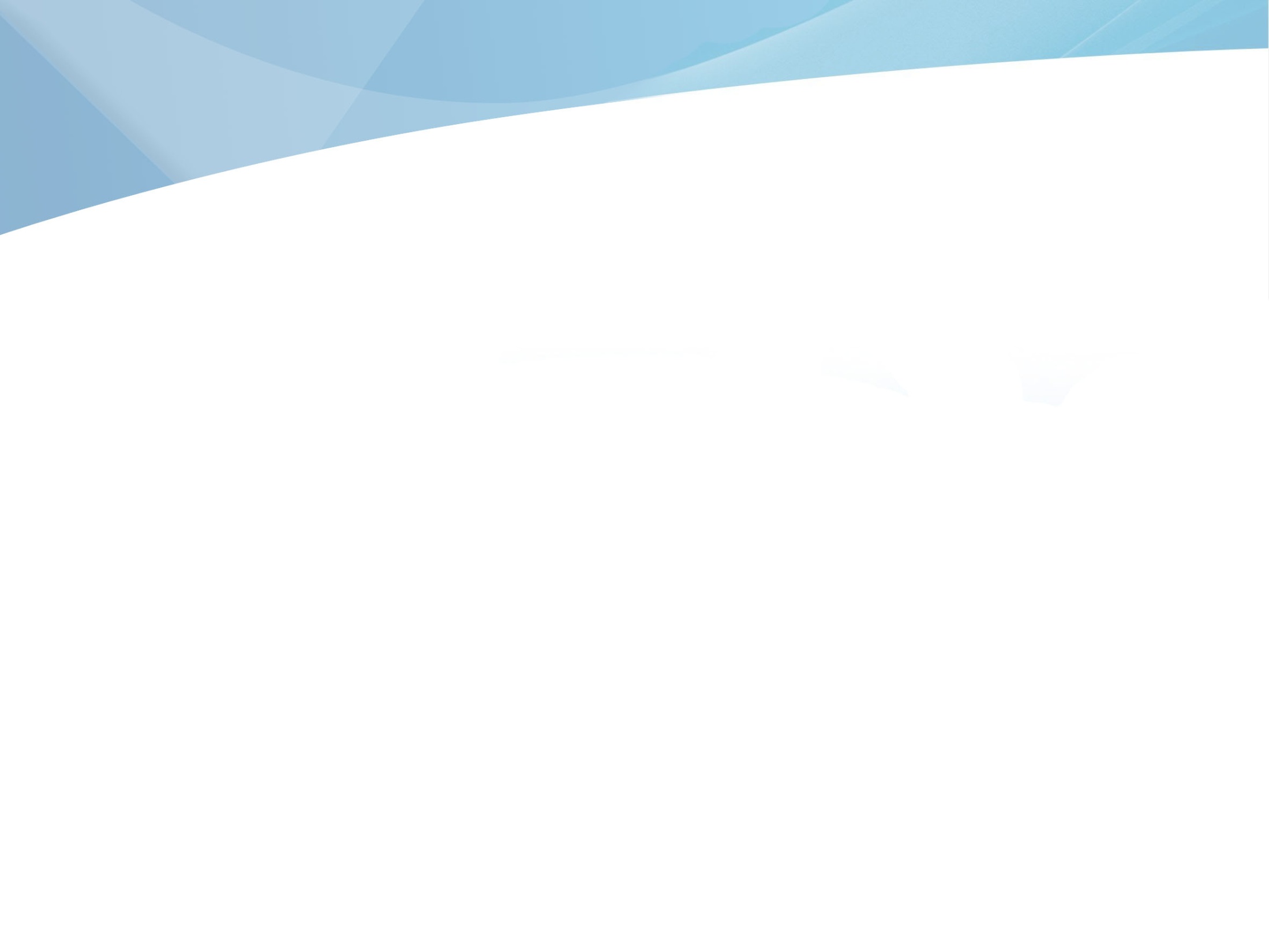 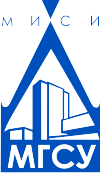 ВИДЫ программ В СИСТЕМЕ дпо
Повышение квалификации
Профессиональная переподготовка
Продолжительность обучения – от 16 ак.час
Продолжительность обучения – от 250 ак.час
направлена на получение компетенции, необходимой для выполнения нового вида профессиональной деятельности, приобретение новой квалификации
направлено на совершенствование и (или) получение новой компетенции, необходимой для профессиональной деятельности, и (или) повышение профессионального уровня в рамках имеющейся квалификации
Удостоверение
установленного образца
Диплом
установленного образца
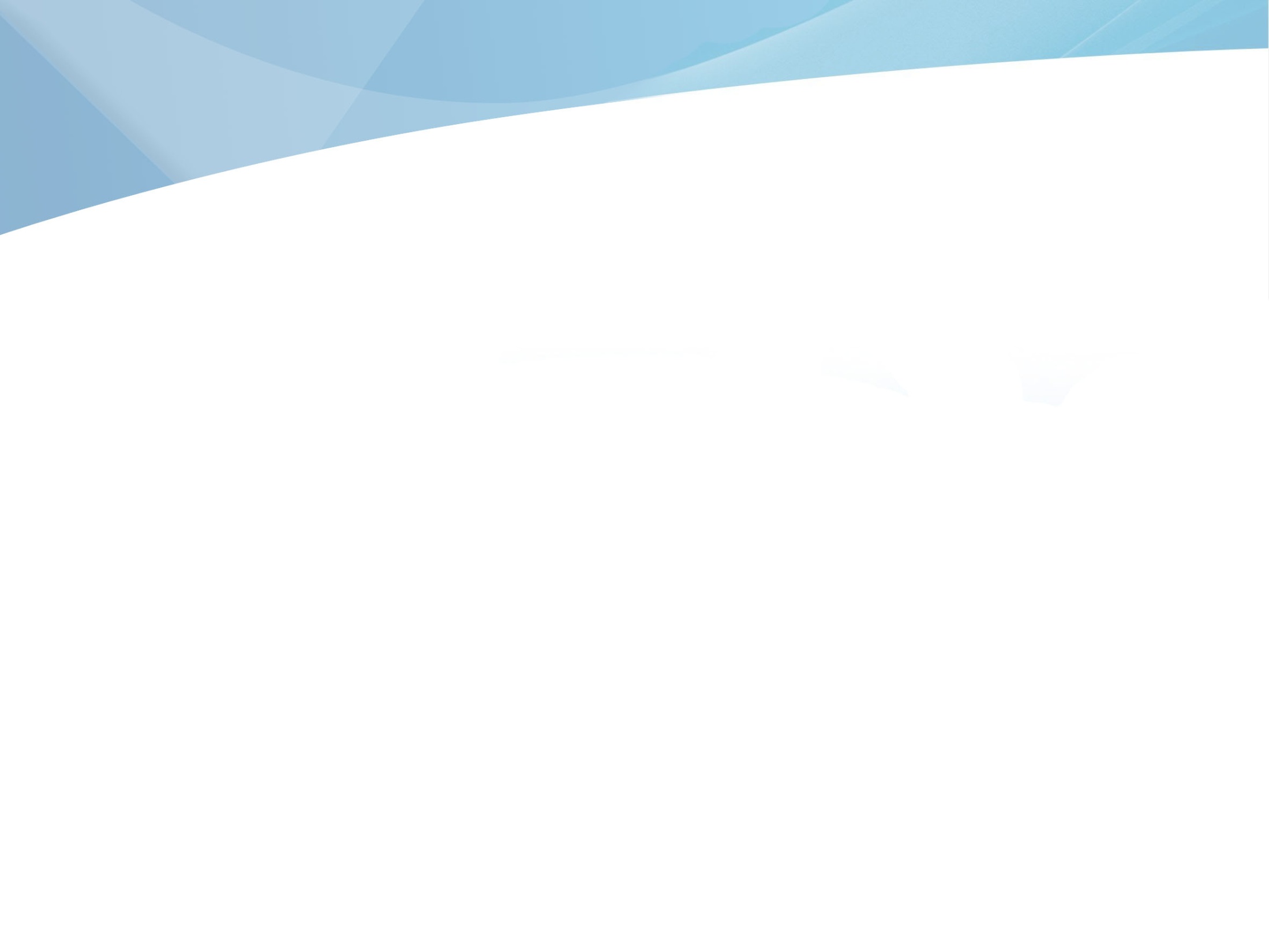 УРОВНИ
ТРЕБОВАНИЯ К КОМПЕТЕНЦИЯМ, ОПРЕДЕЛЕННЫЕ НА ОСНОВЕ АНАЛИЗА ЗАДАЧ И ФУНКЦИЙ СТРУКТУРНЫХ ПОДРАЗДЕЛЕНИЙ
4
Профессиональные
компетенции 
применительно к деятельности структурных подразделений организаций
ТРЕБОВАНИЯ К КОМПЕТЕНЦИЯМ, ОПРЕДЕЛЕННЫЕ НА ОСНОВЕ АНАЛИЗА ЗАДАЧ И ФУНКЦИЙ ОРГАНИЗАЦИЙ
Профессиональные компетенции применительно к деятельности
организаций
3
Профессиональные компетенции применительно к строительной сфере
2
КВАЛИФИКАЦИОННЫЕ ТРЕБОВАНИЯ 
ГОСУДАРСТВЕННЫХ ОБРАЗОВАТЕЛЬНЫХ 
СТАНДАРТОВ
1
Общие профессиональные компетенции
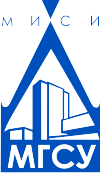 Уровни профессиональных
 компетенций специалистов
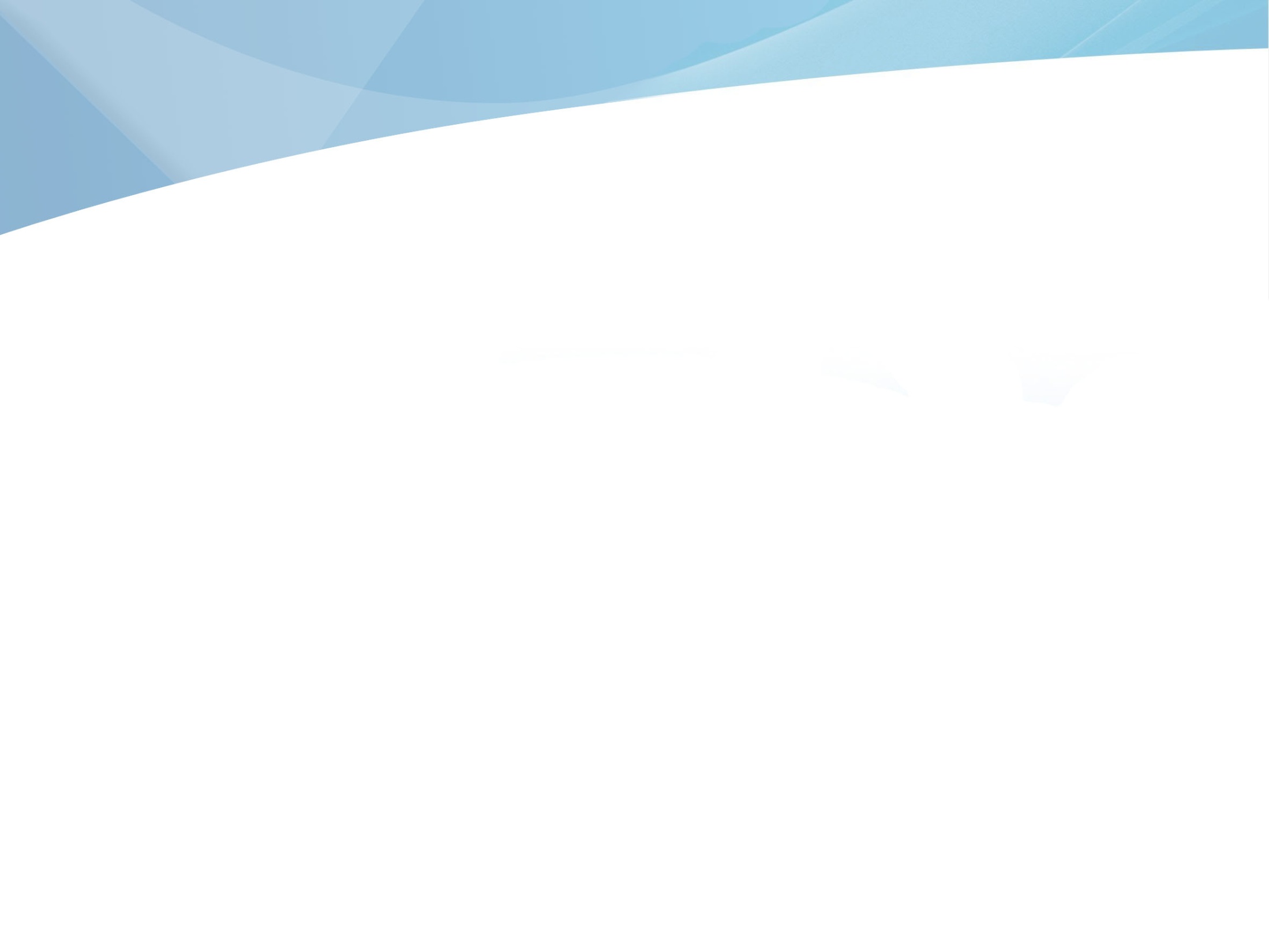 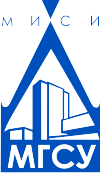 ТИПЫ ДОПОЛНИТЕЛЬНЫХ ПРОФЕССИОНАЛЬНЫХ ПРОГРАММ
ЦЕЛИ ПРОФЕССИОНАЛЬНОГО ОБУЧЕНИЯ
ЛИКВИДАЦИЯ КВАЛИФИКАЦИОННОГО РАЗРЫВА В ОБЕСПЕЧЕНИИ ДЕЯТЕЛЬНОСТИ ПРЕДПРИЯТИЙ  И ОРГАНИЗАЦИЙ, ОСУЩЕСТВЛЯЮЩИХ ДЕЯТЕЛЬНОСТЬ
В СТРОИТЕЛЬСТВЕ
ПРОФЕССИОНАЛЬНОЕ РАЗВИТИЕ И КАРЬЕРА РАБОТНИКОВ
В СТРОИТЕЛЬСТВЕ
КАДРОВОЕ ОБЕСПЕЧЕНИЕ ГОСУДАРСТВЕННЫХ (ФЕДЕРАЛЬНЫХ И РЕГИОНАЛЬНЫХ) ПРОГРАММ РАЗВИТИЯ
 В СТРОИТЕЛЬСТВЕ
ДОПОЛНИТЕЛЬНЫЕ ПРОФЕССИОНАЛЬНЫЕ ПРОГРАММЫ
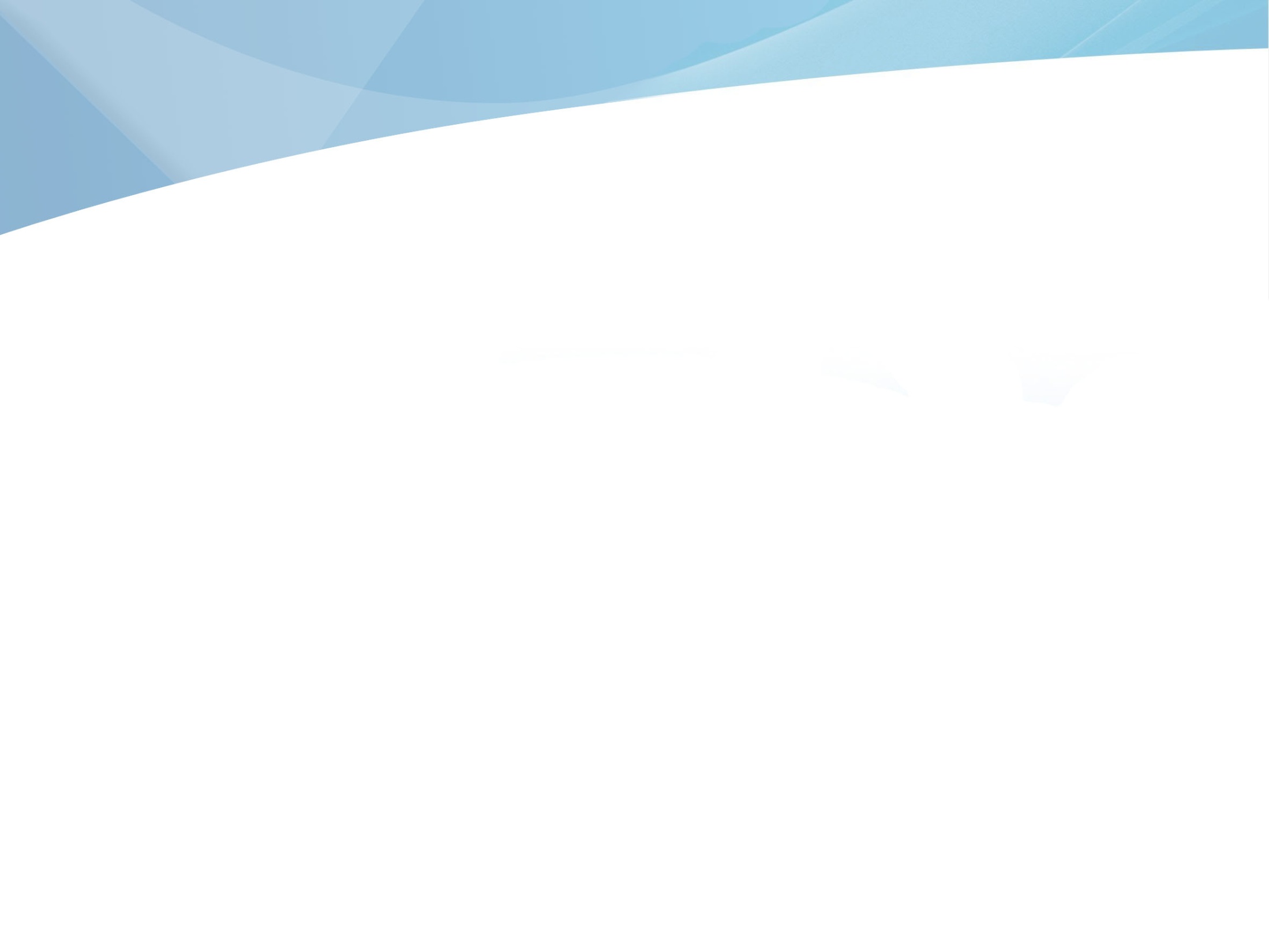 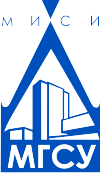 МЕТОДИЧЕСКОЕ И ОРГАНИЗАЦИОННОЕ ОБЕСПЕЧЕНИЕ
ПОДГОТОВКИ ВЫСОКОКВАЛИФИЦИРОВАННЫХ КАДРОВ
В строительстве
ОРГАНИЗАЦИЯ И ОБОРУДОВАНИЕ УЧЕБНЫХ ЦЕНТРОВ И БАЗ ПРАКТИК ДЛЯ ОБЕСПЕЧЕНИЯ ПОДГОТОВКИ ВЫСОКОКВАЛИФИЦИРОВАННЫХ СПЕЦИАЛИСТОВ
ОБРАЗОВАТЕЛЬНЫЕ СТАНДАРТЫ НАЦИОНАЛЬНОГО ИССЛЕДОВАТЕЛЬСКОГО УНИВЕРСИТЕТА МГСУ
ПРАКТИКО-ОРИЕНТИРОВАННЫЕ ОБРАЗОВАТЕЛЬНЫЕ ПРОГРАММЫ (СООТВЕТСТВУЮЩИЕ ПРОГРАММЫ БАКАЛАВРИАТА И МАГИСТРАТУРЫ)
ФЕДЕРАЛЬНЫЙ ГОСУДАРСТВЕННЫЙ ОБРАЗОВАТЕЛЬНЫЙ СТАНДАРТ  ВЫСШЕГО ПРОФЕССИОНАЛЬНОГО ОБРАЗОВАНИЯ ПО НАПРАВЛЕНИЮ ПОДГОТОВКИ "СТРОИТЕЛЬСТВО" (БАКАЛАВРИАТ)
ДОПОЛНИТЕЛЬНЫЕ ПРОФЕССИОНАЛЬНЫЕ ПРОГРАММЫ
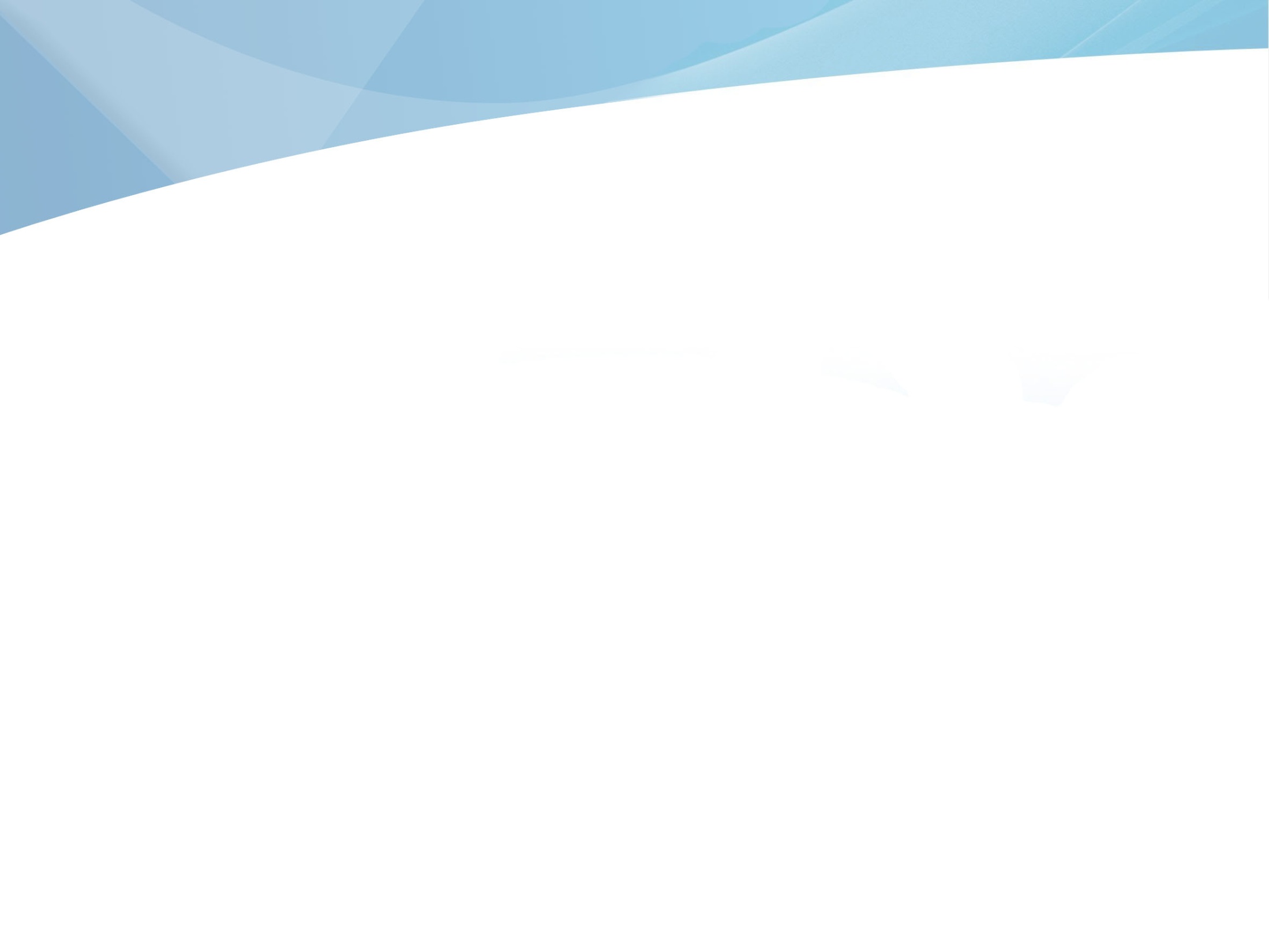 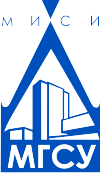 Модульный принцип
построения программ дпо
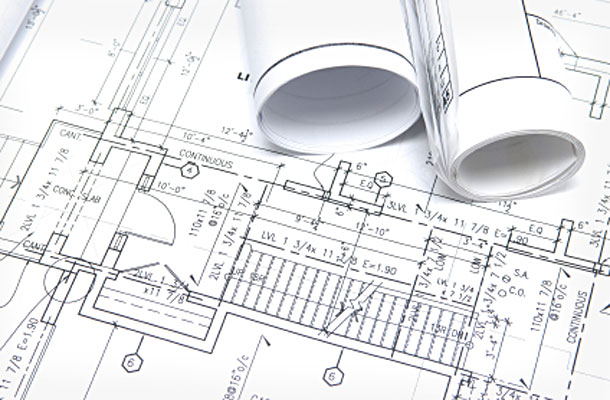 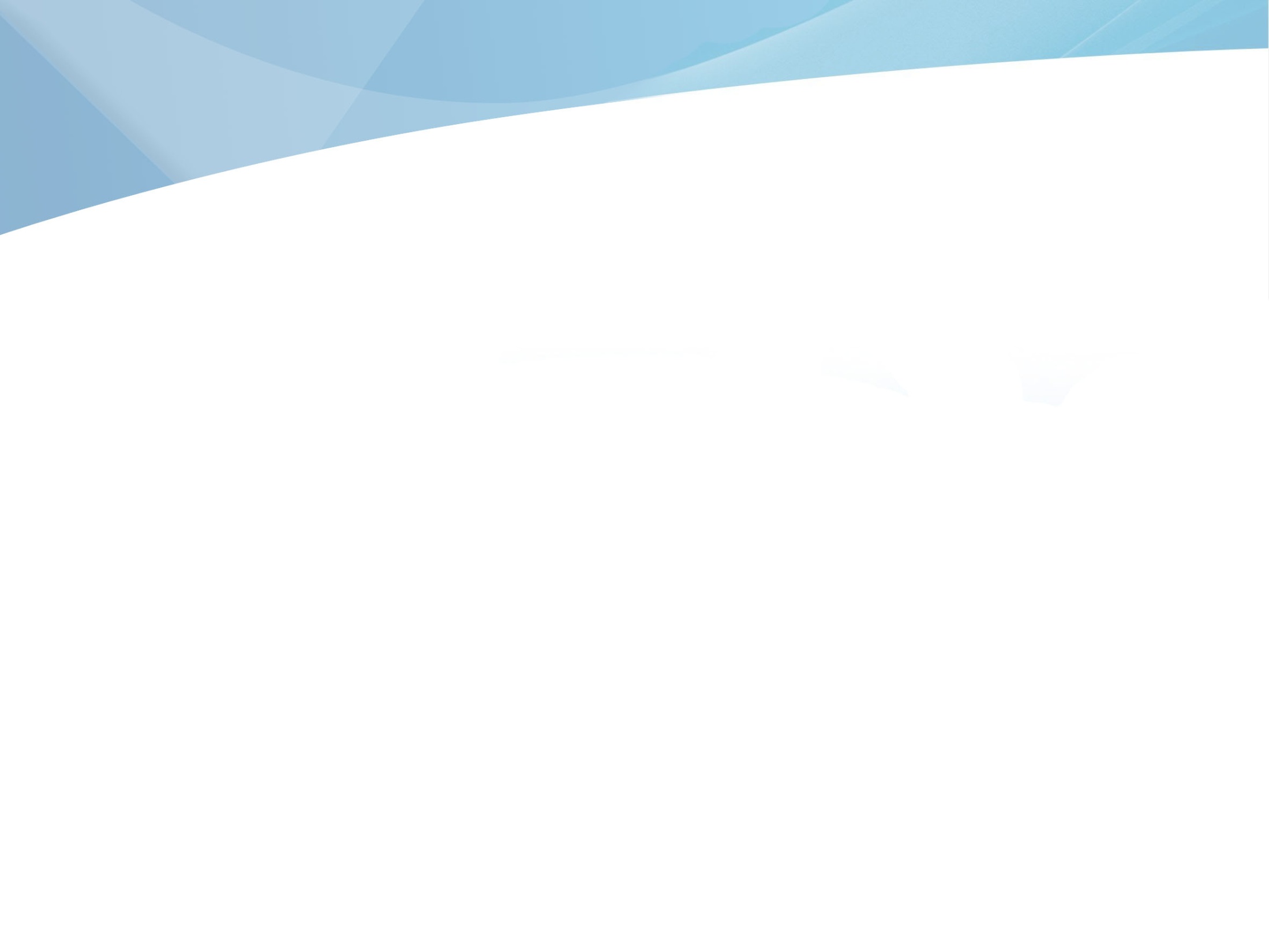 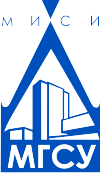 ФОРМЫ ОРГАНИЗАЦИИ ОБУЧЕНИЯ В СИСТЕМЕ дпо
Смешанная форма
Дистанционная форма
Очная форма
Теоретическая часть
Практическая часть
Практическая часть
Электронные учебники
On-line семинары
Стажировки на производственных
предприятиях
Интерактивные консультации
Интерактивные 
видео-лекции
Практикумы на образовательном портале
Защита итоговой аттестационной работы
Образовательные фильмы
Система контроля знаний
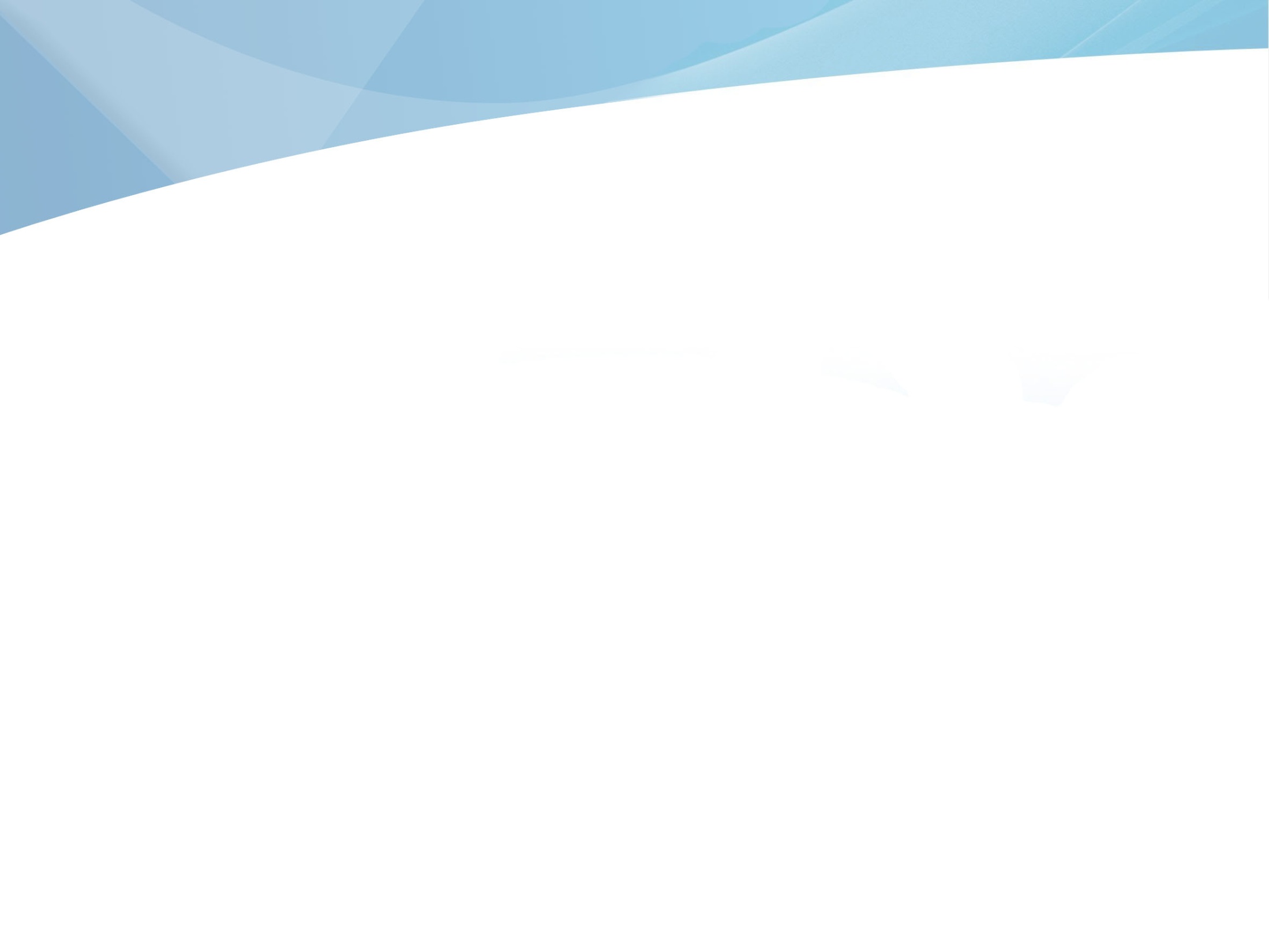 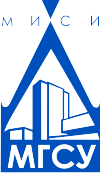 Дистанционные образовательные технологии
вебинар
Интернет-портал
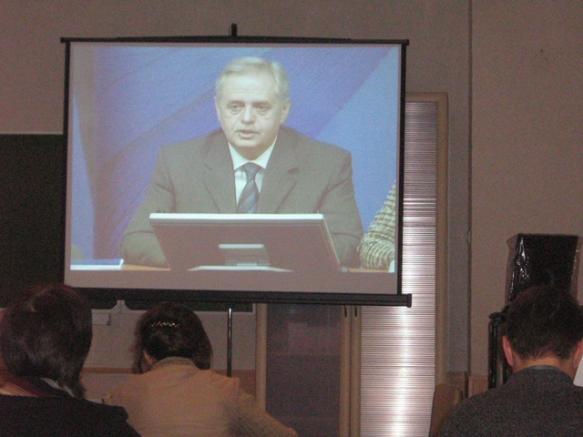 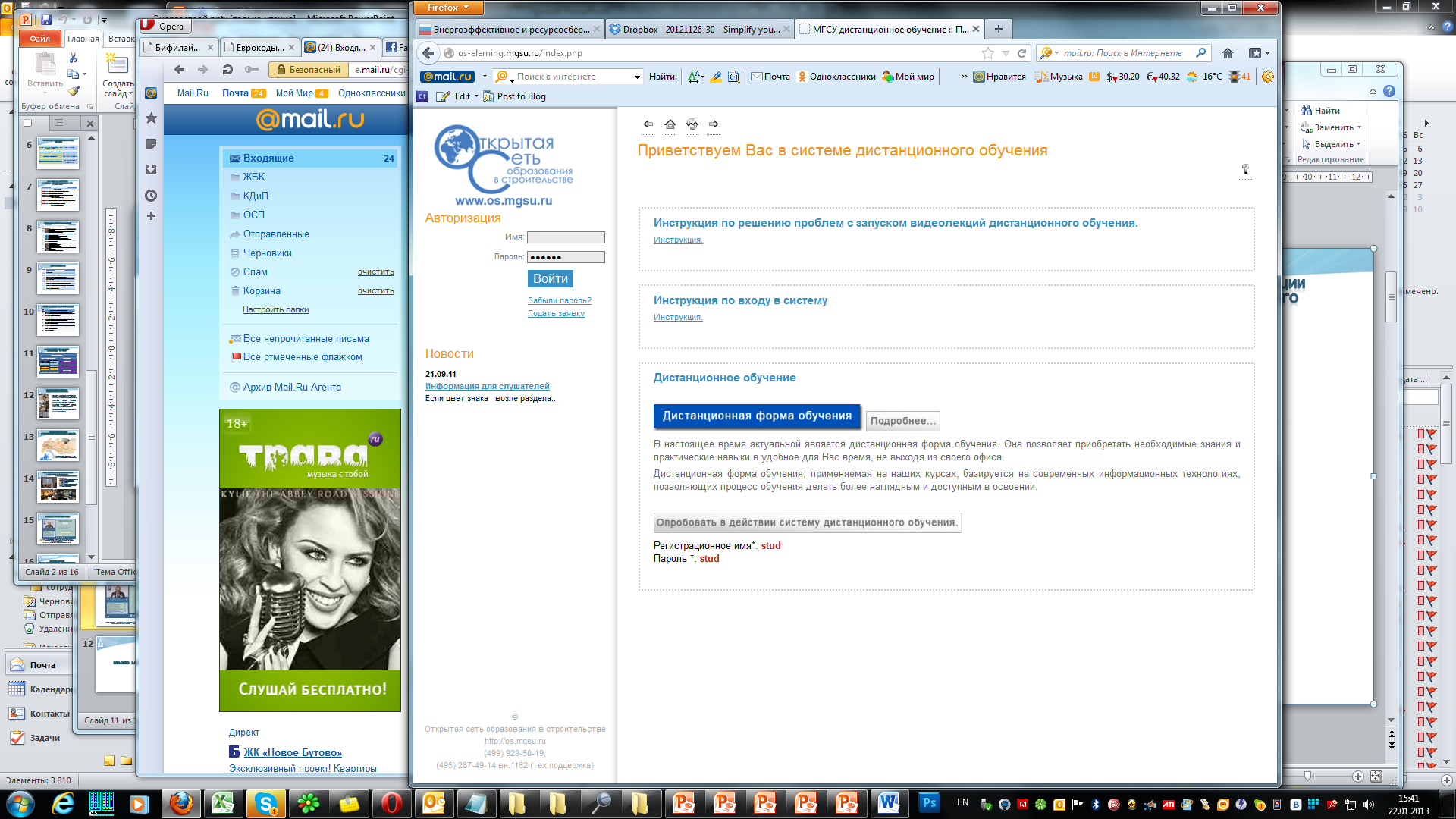 учебные фильмы
интерактивные видео-лекции
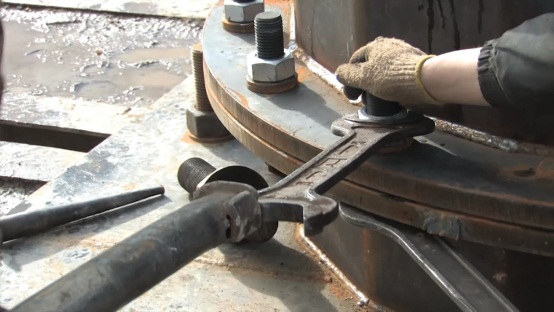 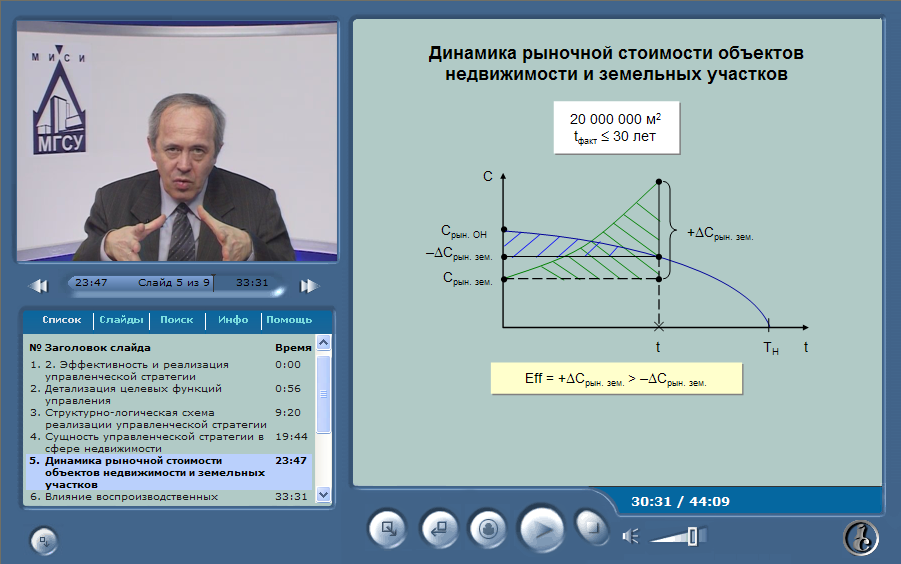 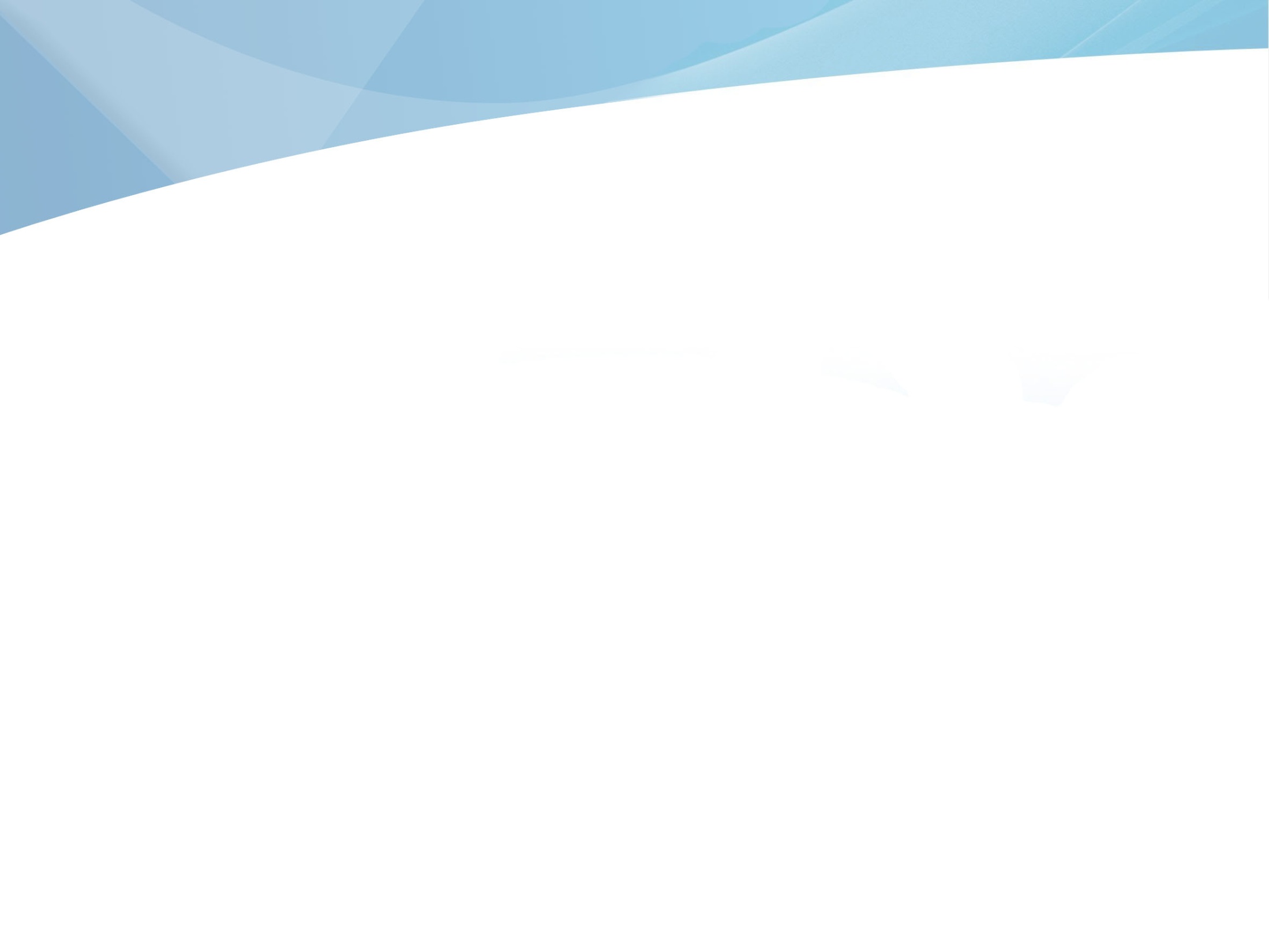 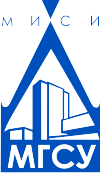 Создание системы профессионально-общественной аккредитации образовательных программ
АСВ
НОСТРОЙ
РСС
Уполномоченная организация – 
Институт развития компетенций и квалификаций (ИРКК)
АККРЕДИТАЦИОННАЯ КОЛЛЕГИЯ
Центральный экспертный совет
Экспертные советы
13
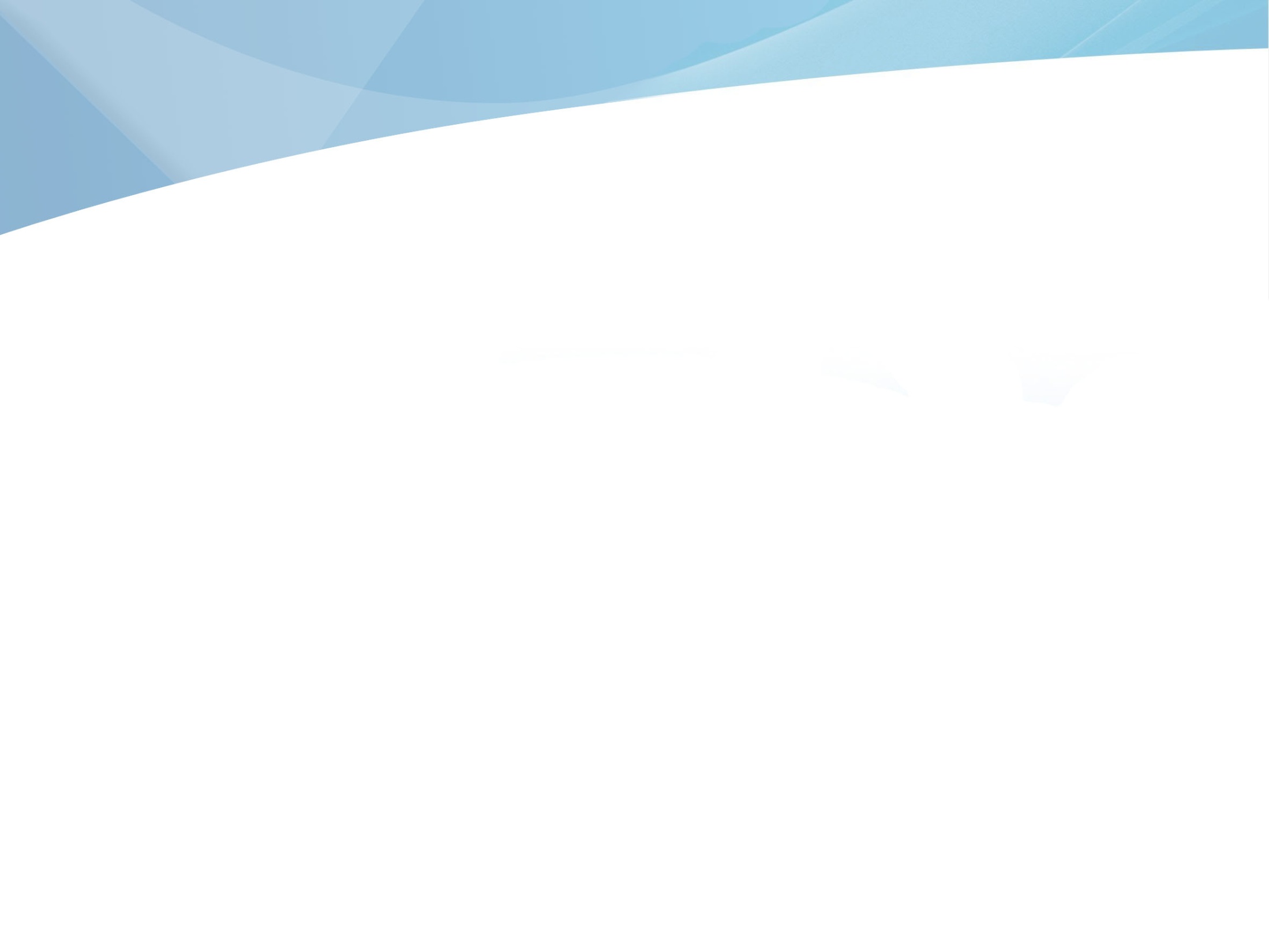 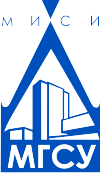 СПАСИБО ЗА ВНИМАНИЕ!